Landscape of somatic mutations in inflammatory breast cancer whole-genome sequences
Xiaotong Li
1
Mutation rate of TP53 in IBC
Our current IBC somatic variants set (20 samples)






“Analysis of all pooled IBC samples showed the mutation rate of TP53 is 66%”[1]
including: 31 IBC patients by targeted NGS (3230 exons of 182 cancer genes)
[1] Bertucci, F. et al. Genomic profiling of inflammatory breast cancer: a review. Breast 23, 538-545, doi:10.1016/j.breast.2014.06.008 (2014).
2
Mutation rate of TP53 in Non-IBC
Same variants calling pipeline & filters
Our current Non-IBC somatic variants set (23 samples)






TP53 mutations prevalence in breast cancer
~25% (3450/13608 samples)[1]
~37%[2]
[1] Olivier, Magali, Monica Hollstein, and Pierre Hainaut. "TP53 mutations in human cancers: origins, consequences, and clinical use." Cold Spring Harbor perspectives in biology 2.1 (2010): a001008.
[2] Cancer Genome Atlas Network. "Comprehensive molecular portraits of human breast tumours." Nature 490.7418 (2012): 61-70.
3
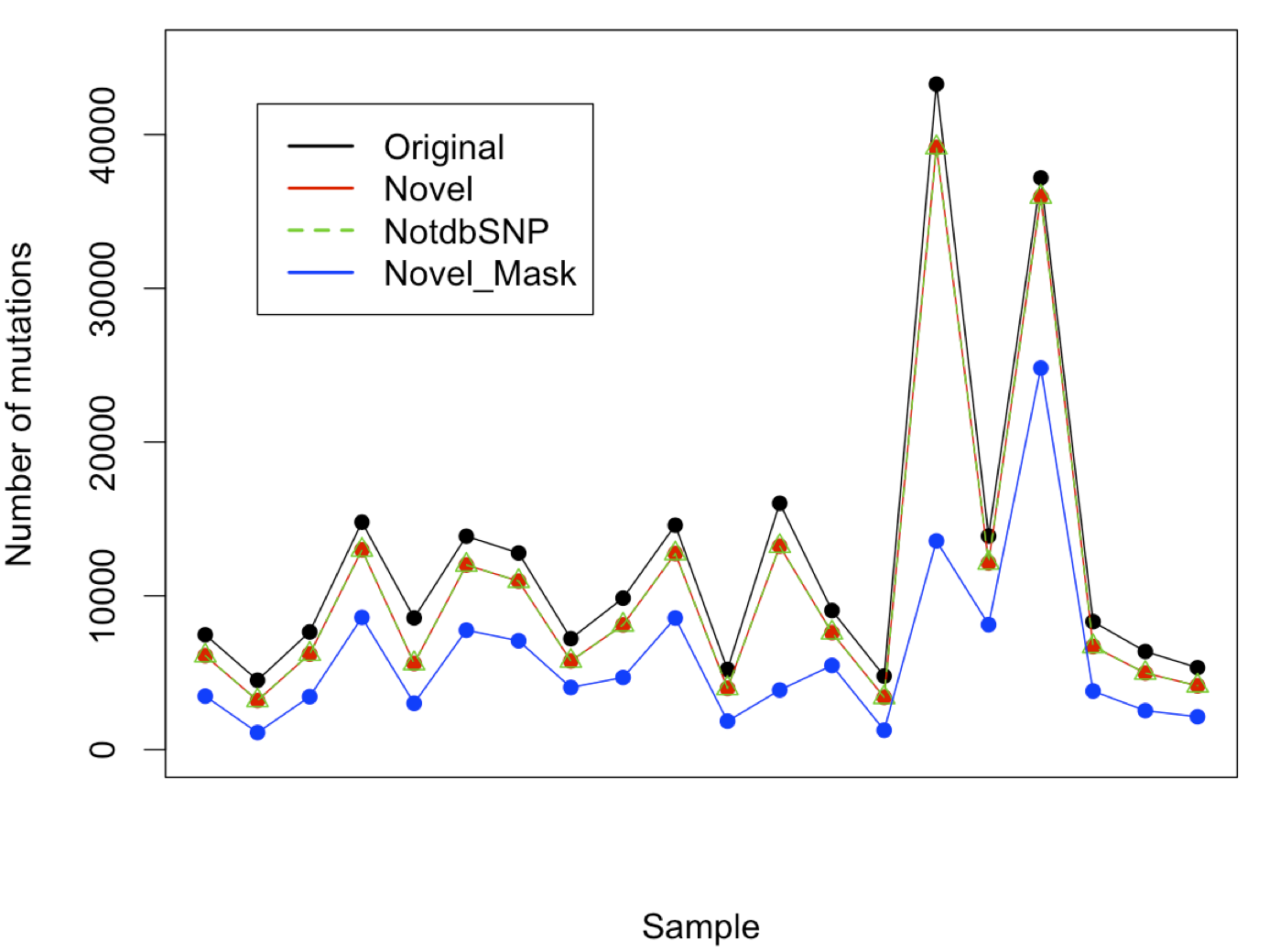 4
Mutation rate of TP53 in IBC
“Analysis of all pooled IBC samples showed the mutation rate of TP53 is 66%”[1]
including: 31 IBC patients by targeted NGS (3230 exons of 182 cancer genes)
[1] Bertucci, F. et al. Genomic profiling of inflammatory breast cancer: a review. Breast 23, 538-545, doi:10.1016/j.breast.2014.06.008 (2014).
5